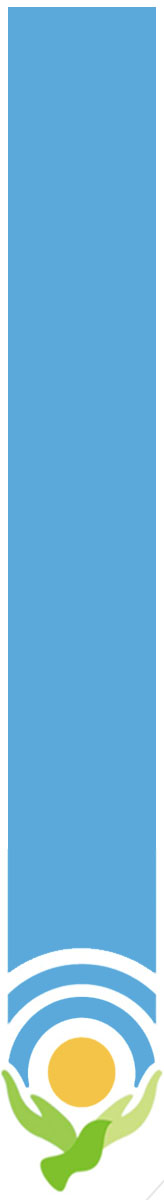 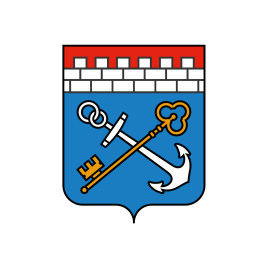 Итоги работы комитета 
по социальной защите населенияЛенинградской области в 2020 году и реализация проектов в 2021 году
Председатель комитета  по социальной защите населения Ленинградской области
 
Анастасия Евгеньевна Толмачева
1
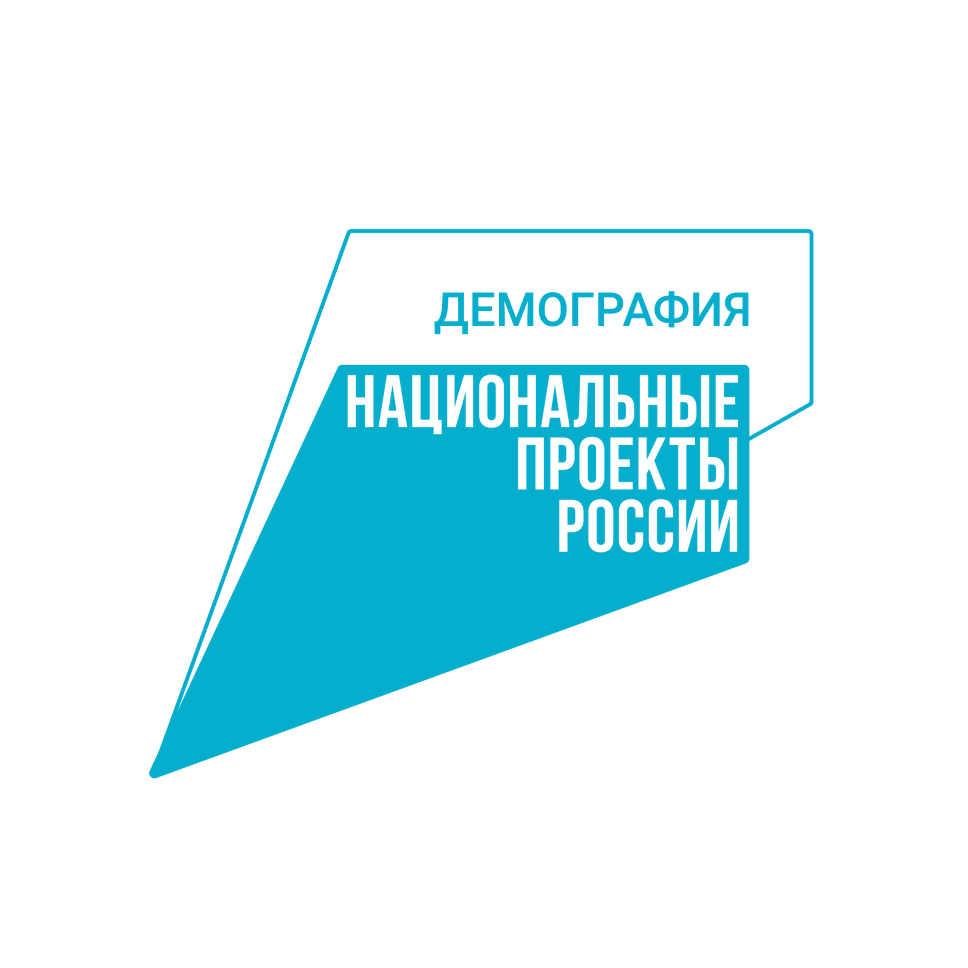 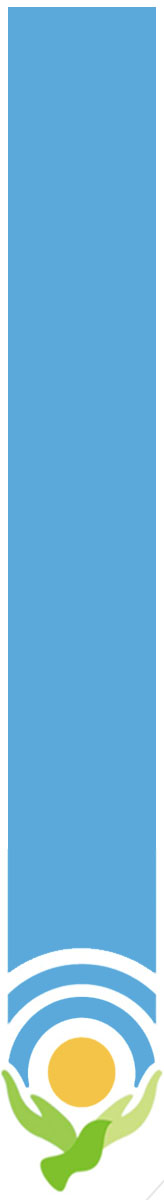 «Нам нужно быстрее, не откладывая, решать масштабные социальные, экономические, технологические задачи, перед которыми стоит страна. Их содержание и ориентиры отражены в национальных проектах, реализация которых требует нового качества государственного управления, работы Правительства, всех уровней власти, прямого диалога с гражданами»
Президент Российской Федерации
В.В.Путин
2
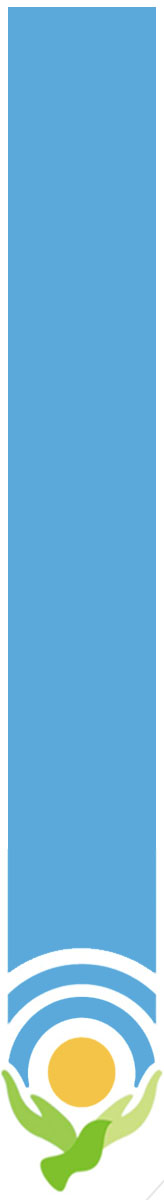 Социальная поддержка гражданв Ленинградской области
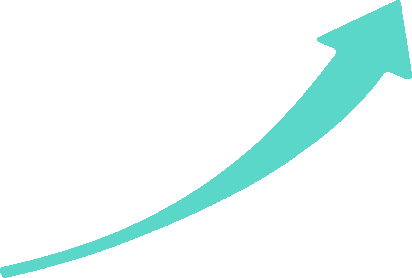 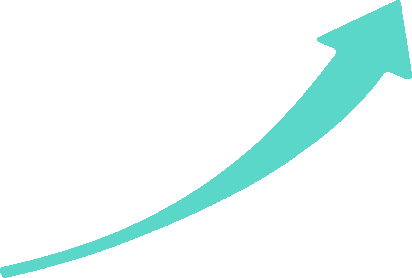 на 33,3%
на 81,5%
18,3 млрд
13,5 млрд
24,4 млрд
24,4 млрд
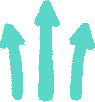 2019
2020
2015
2020
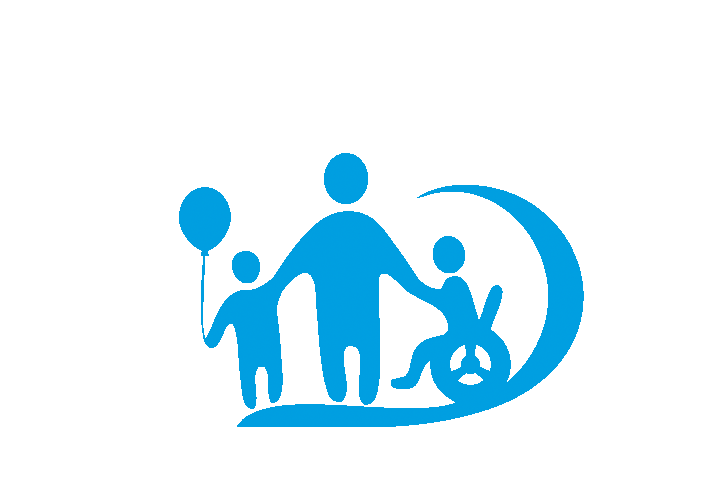 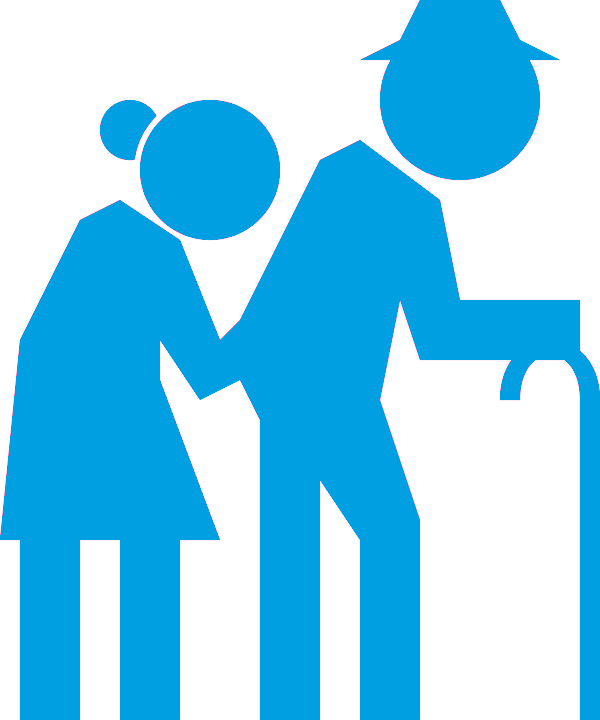 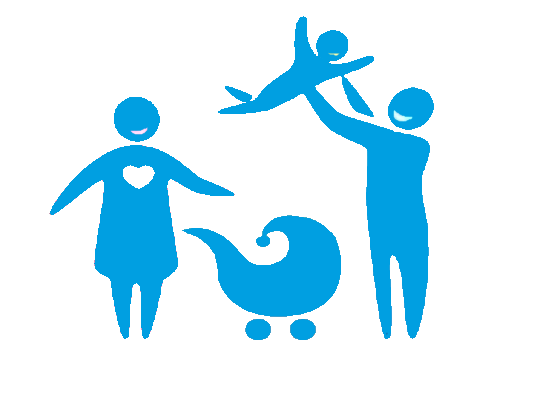 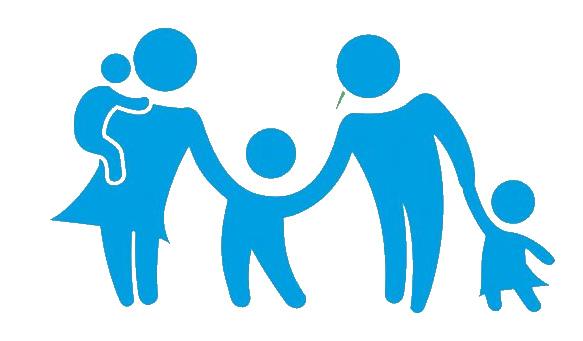 3
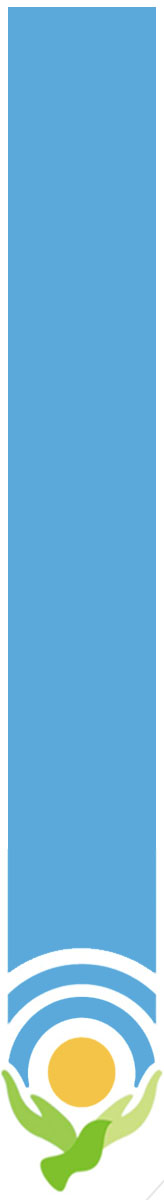 Финансовая поддержка семей при рождении детей
Старшее поколение
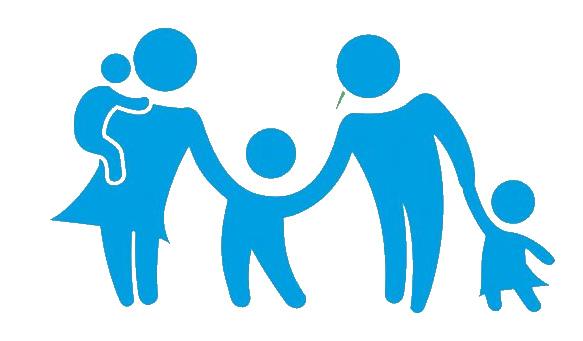 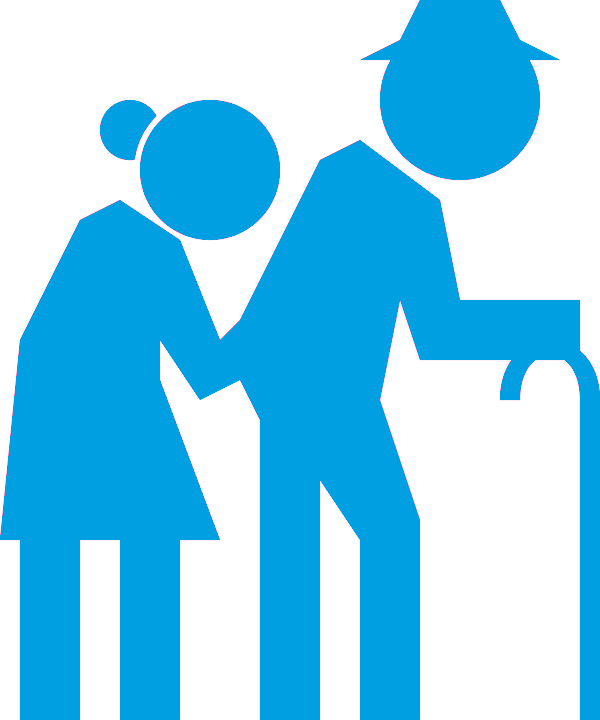 финансовая поддержка при рождении детей
информационно-коммуникационной кампании по реализации вспомогательных репродуктивных технологий
достижение целевых значений показателей 
реализация мероприятий по созданию Системы долговременного ухода
4
Повышение эффективностисоциальной защиты
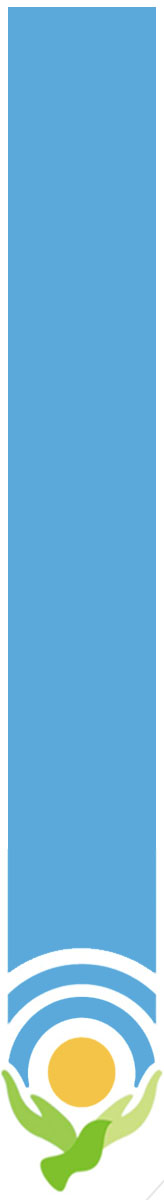 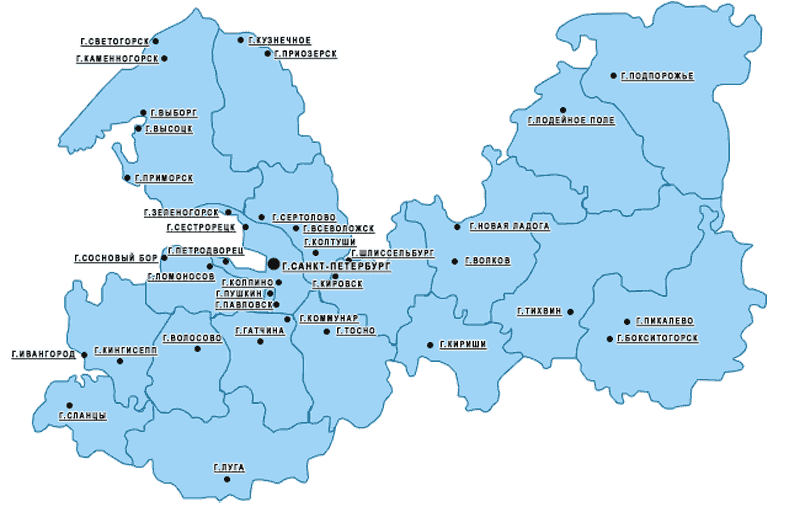 Выплаты из областного бюджета
4 млрд рублей
2,5 млрд рублей
3,8 млрд рублей
2018
2019
2020
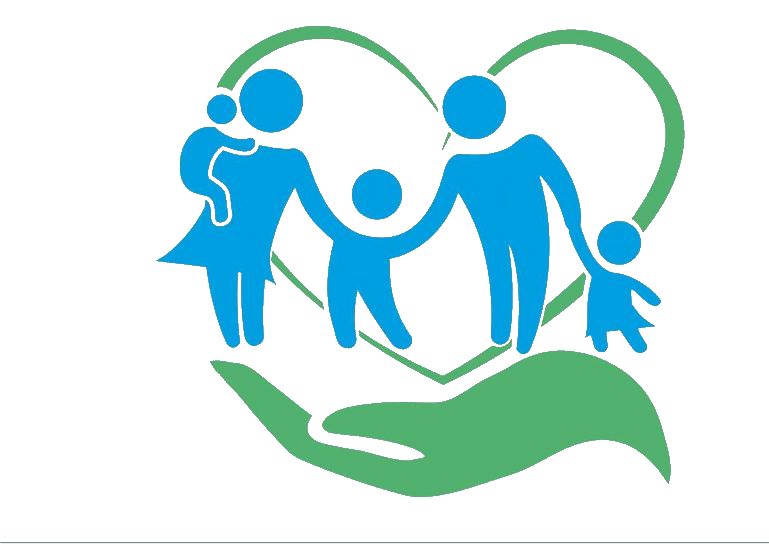 27 мер социальной поддержки для 180 тысяч семей с детьми
20 видов прямых выплат для 30,5 тысяч семей с детьми
5
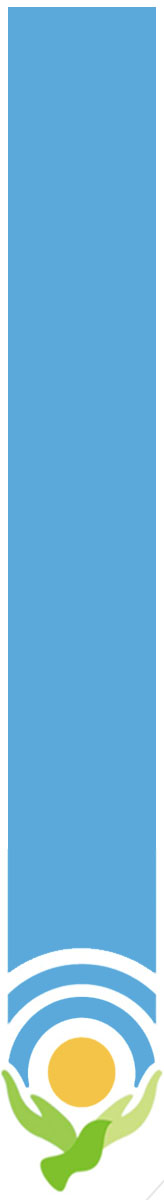 Меры социальной поддержки, направленные на улучшение демографической ситуации
ЕДВ в размере 9500 руб. на ребенка, не имеющего возможности посещать детский сад в связи с отсутствием мест

на 01.07.2020 – 1 209 детей 
на 01.01.2021 – 4 296 детей
ЕДВ до достижения ребенком 3-х лет
Материнский капитал, предоставляемый семьям со среднедушевым доходом, не превышающим СД (31900 руб. в 2020)
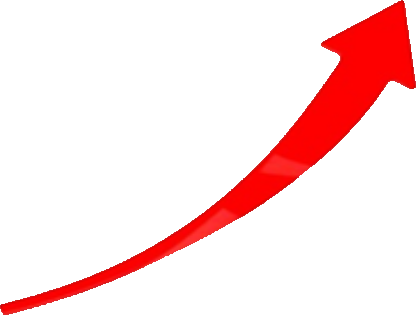 19,8%
21,9%
22,7%
25,2%
6
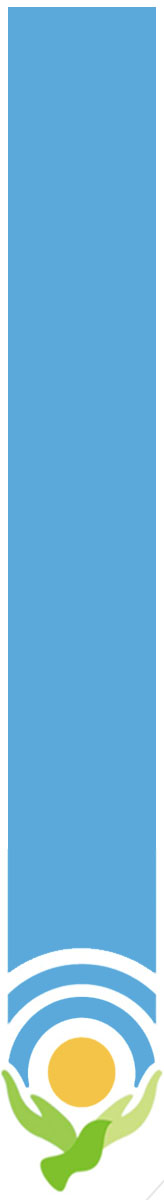 Меры социальной поддержки для семей,в которых воспитываютсядети с инвалидностью
ЕДВ до 10 000 рублей на ребенка-инвалида с третьей степенью ограничения здоровья
ЕДВ 5000 рублей на ребенка-инвалида со второй степенью ограничения здоровья
ЕДВ 100 000 рублей семьям, чьи дети страдают врожденным буллезным эпидермолизом
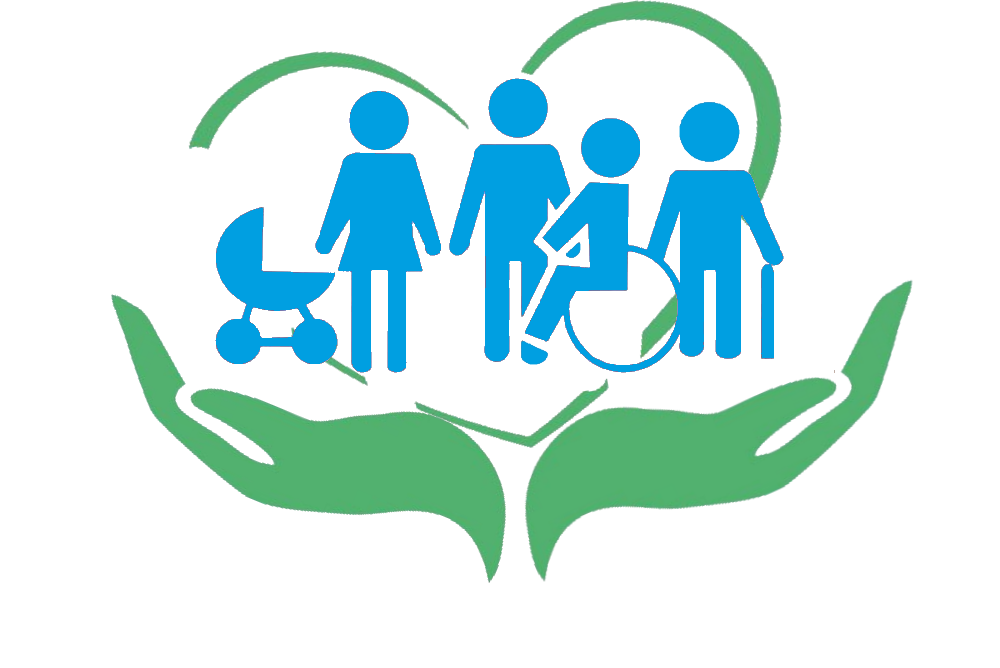 7
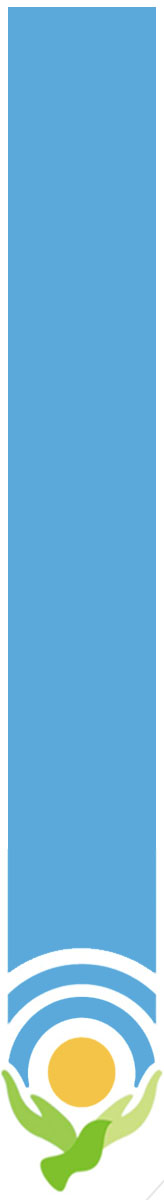 Меры социальной поддержки, направленные на повышение доходов населения
Ежемесячное пособие 32 978 семьям на 66 965 детей
Ежемесячное пособие 376 беременным женщинам и 18 978 детям в возрасте до 3-х лет
ЕДК 9626 семьям на полноценное питание.
ЕДВ 27 683 семьям на 32 862 детей в возрасте от трех до семи лет включительно
ЕДВ 32 052 малоимущим семьям и малоимущим одиноко проживающим гражданам
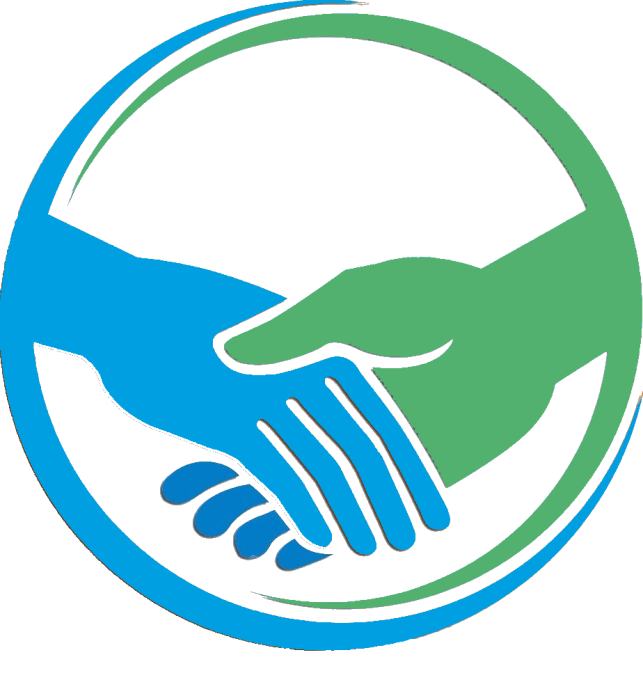 8
Государственная социальная помощь на основании социального контракта
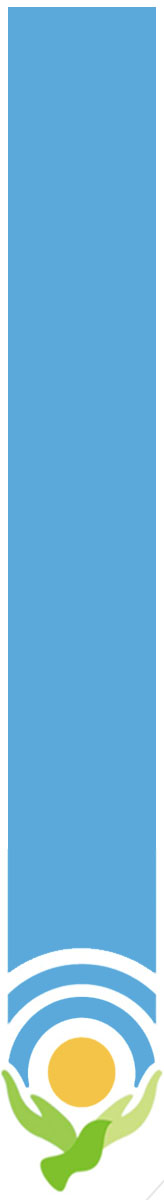 «Необходимо расширять практику социального контракта, направленного на повышение доходов и качества жизни длят каждой нуждающейся семьи. В рамках контракта государство будет предоставлять гражданам регулярные выплаты, помощь по переобучению и повышению квалификации, содействие в трудоустройстве или открытии небольшого собственного дела.»

Президент Российской Федерации
В.В.Путин
9
Государственная социальная помощь на основании социального контракта
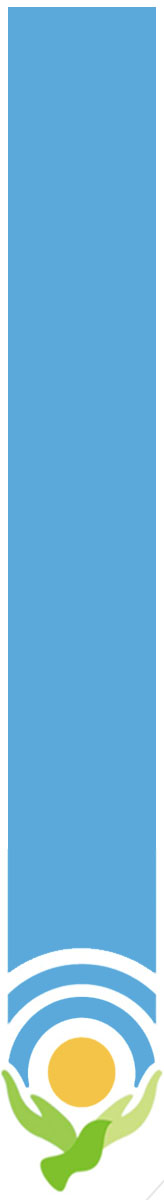 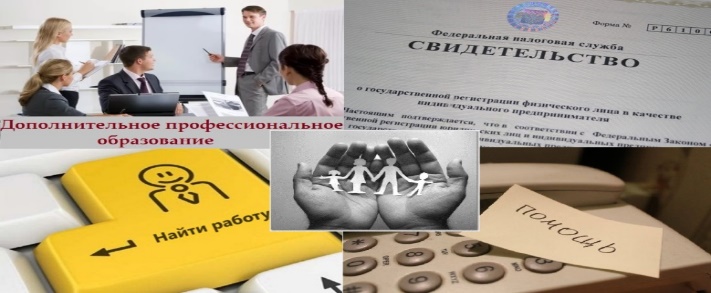 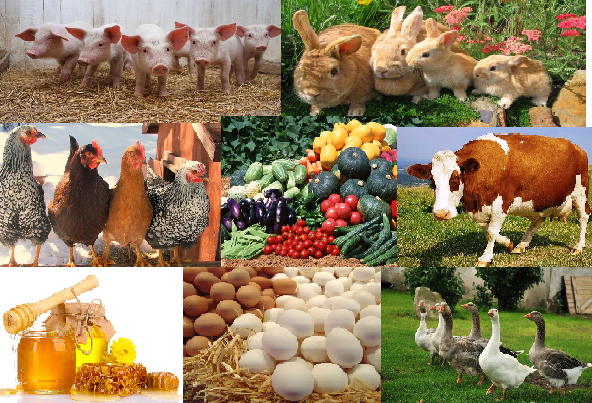 Социальный контракт 
 - это самая настоящая инвестиция в человека
10
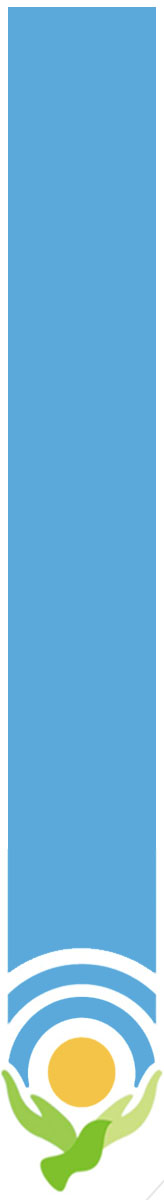 Новые подходы в предоставлении социального контракта
2020 год
234 социальных контракта
Ведение личного подсобного хозяйства

~ до 300 000 руб.
Поиск работы
12 067 руб. для трудоспособного
10 718 руб. для детей от 18 до 23 лет
до 150 000 руб. для получения профильного обучения
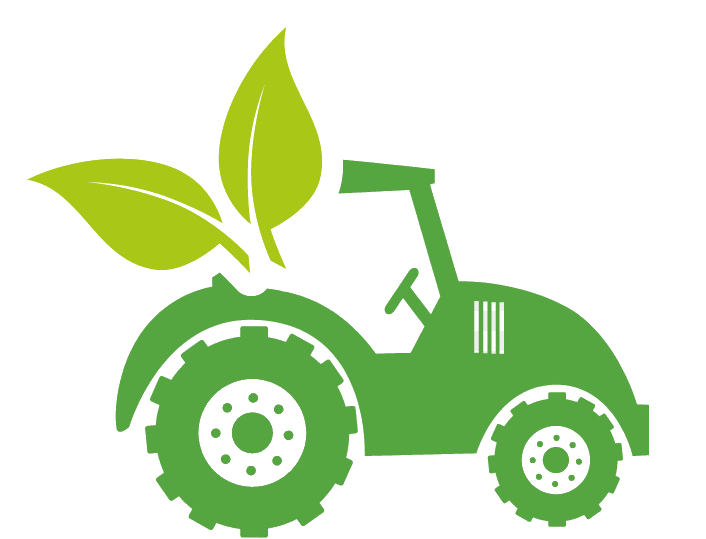 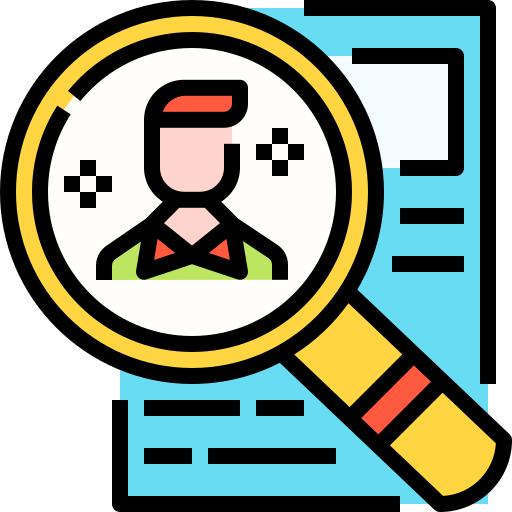 Индивидуальная предпринимательская деятельность
до 300 000 руб. - открывающим собственное дело 
до 100 000 руб. - на развитие 
до 100 000 руб. - на восстановление в ЧС
Иные мероприятия


от 12 067 руб. 
до 200 000 руб.
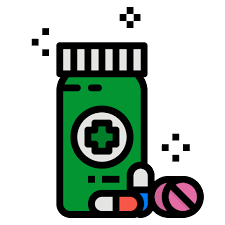 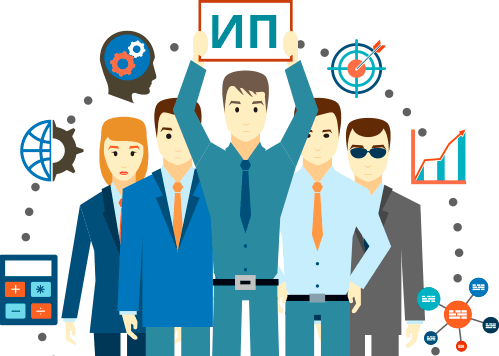 Объем финансирования на 2021 год:
ФБ 257 млн. руб.
ОБ 268 млн. руб.
10-1
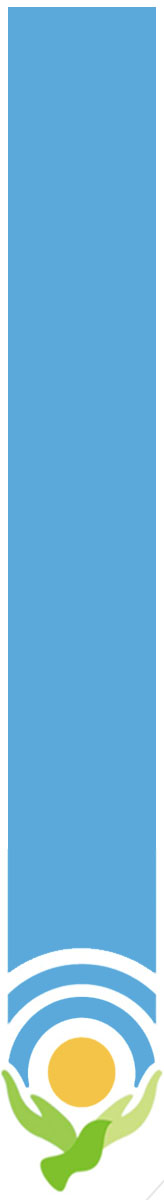 Исполнены поручения Губернатора Ленинградской области
Установлены меры поддержки
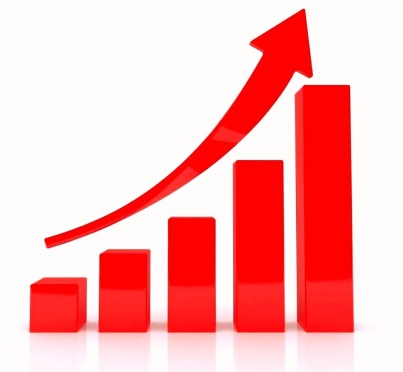 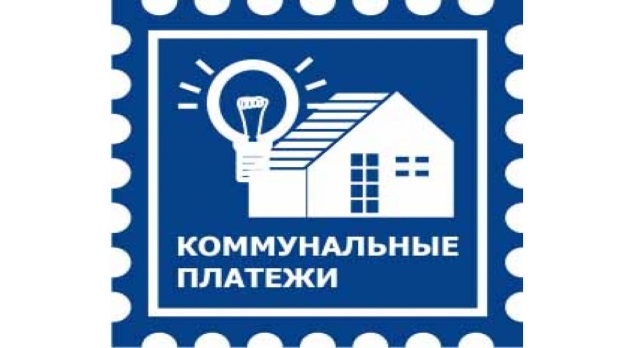 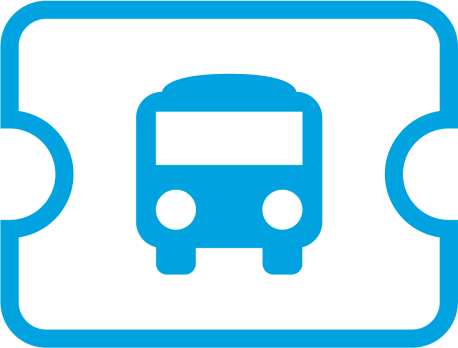 Критерий нуждаемости до 100% от среднего дохода (31 900 руб.) 
Количество мер для граждан, родившихся в период с 3 сентября 1927 года по 3 сентября 1945 года(Дети войны)                      )
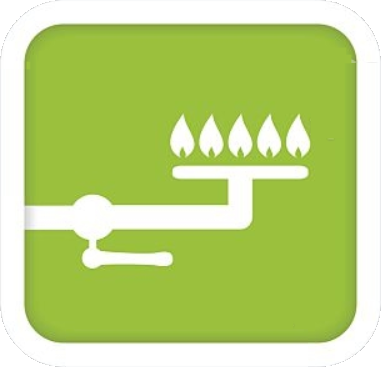 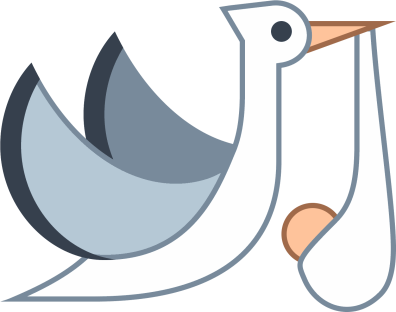 33 000
44 000
55 000
В 2020 году охвачено свыше 448 тыс. жителей области
мерами социальной поддержки
11
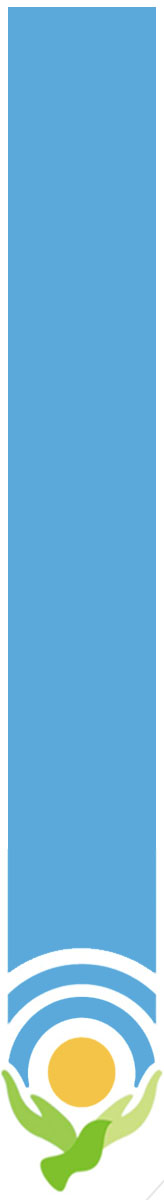 Земельный капитал в Ленинградской области
Размер земельного сертификата в Ленинградской области 
350000 рублей.
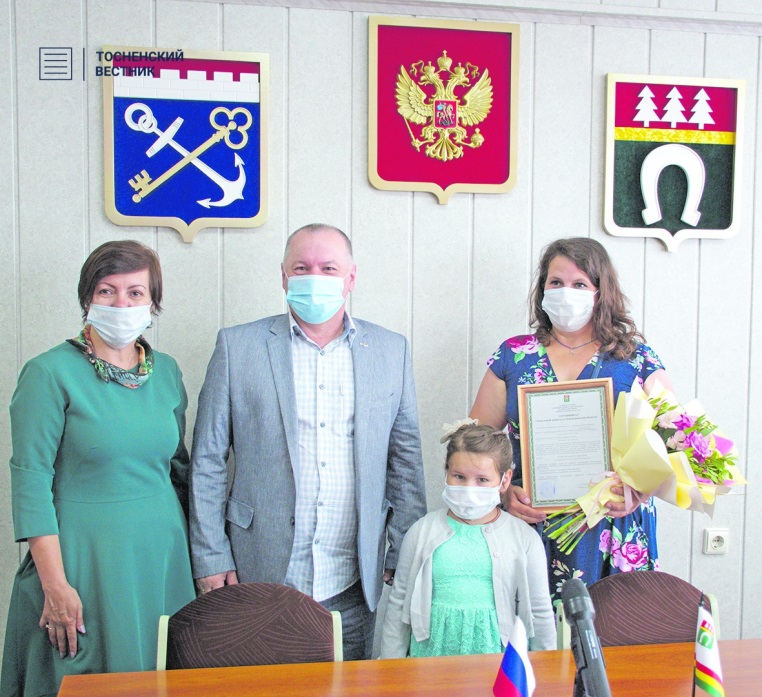 Выдано - 813 
Распорядились - 50
12
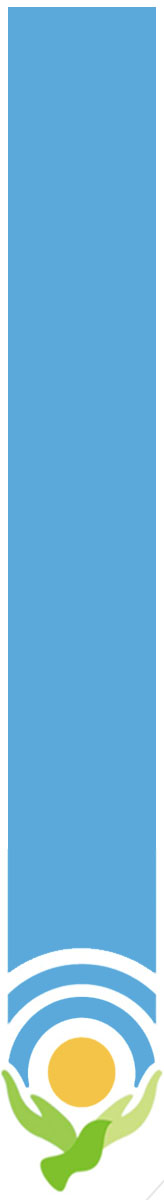 Меры социальной поддержки по COVID - 19
по поручению Губернатора Ленинградской области
14 видов выплат введены дополнительно к федеральным выплатам и автоматически выплачены 
в беззаявительном порядке
459,2
млн.руб.
153 007
получателей
13
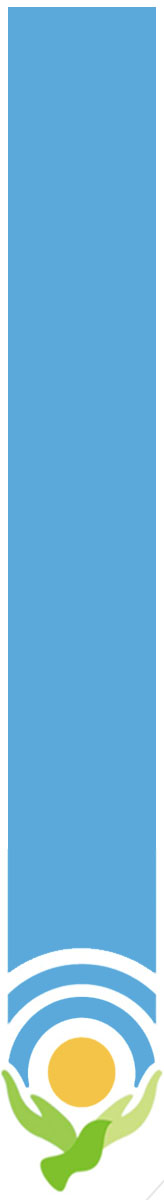 Меры социальной поддержки по COVID - 19
14
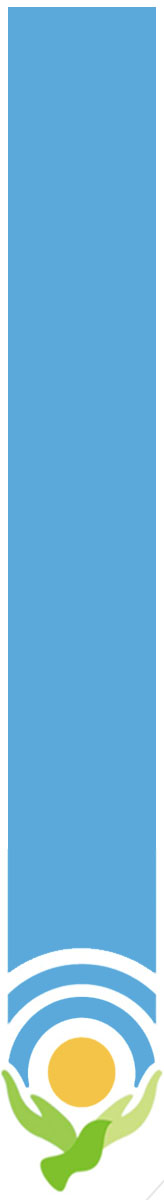 Координационный совет 
Санкт-Петербурга и Ленинградской области
Единый подход предоставления мер социальной поддержки: 
Региональным ветеранам труда и лицам, которые прожили менее 4 месяцев в блокадном Ленинграде


Учет в рабочем стаже ветеранов труда регионального значения стажа работы в соседствующем субъекте РФ
Ежемесячная денежная выплата
инвалидам I   группы	– 10 000 рублей
инвалидам II  группы	–  7 500 рублей
инвалидам III группы	–  5 000 рублей
лицам без инвалидности	–  3 000 рублей
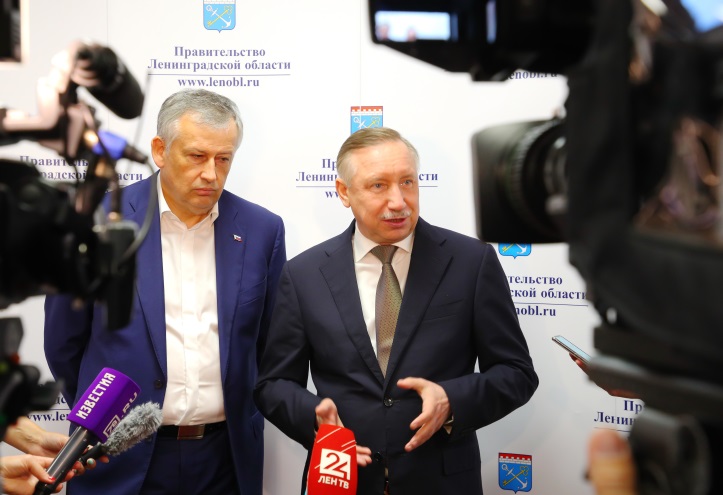 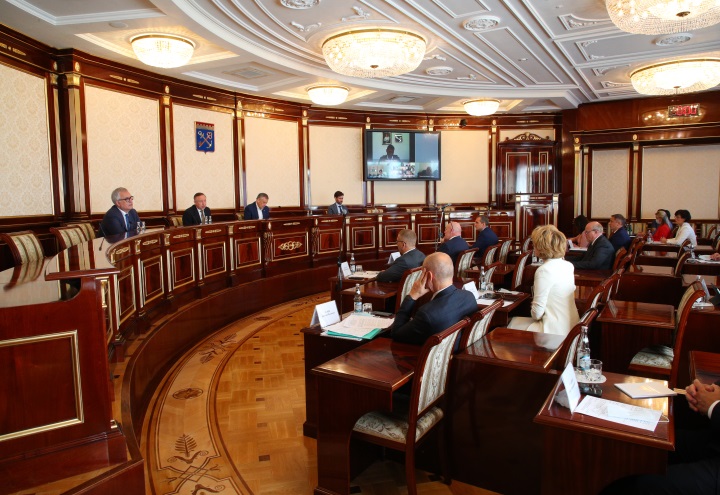 15
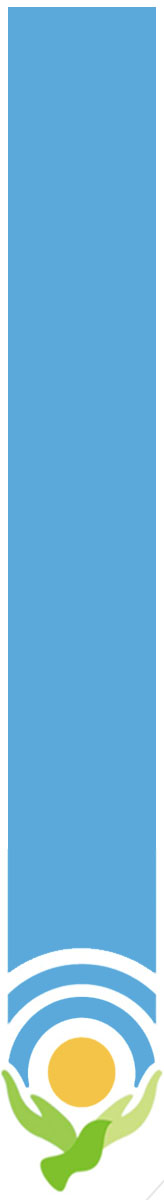 Совершенствование законодательной базы
по поддержке лиц пожилого возраста
Изменение механизма предоставления пенсионерам дополнительных мер социальной поддержки:
 
ЕДВ на оплату коммунальной услуги по обращению с твердыми коммунальными отходами

Льготный проезд для жителей Ленинградской области, награждённых знаком «Почетный донор СССР» и (или) знаком «Почетный донор России»
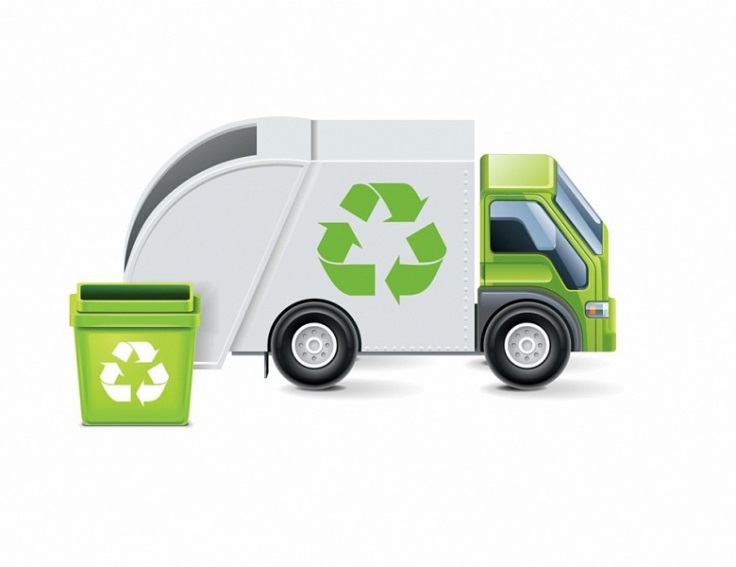 старше 70 лет 50 % оплаты
старше 80 лет 100 % оплаты
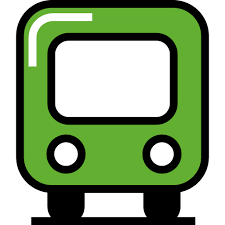 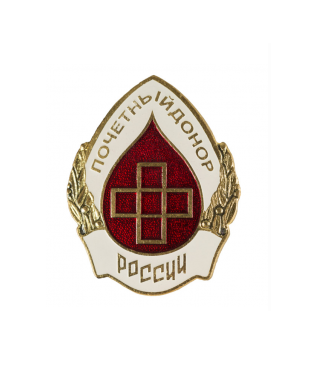 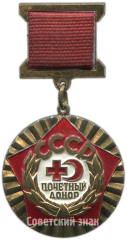 15-1
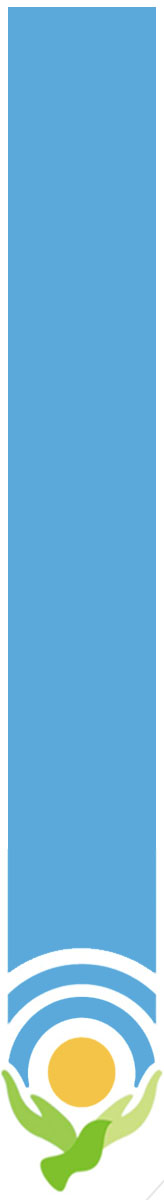 Система социального обслуживания Ленинградской области
Объем финансирования в 2020 году:
               ФБ  52  млн. руб.
               ОБ 5,4 млрд. руб.
51,9%
52,5%
55,3%
16
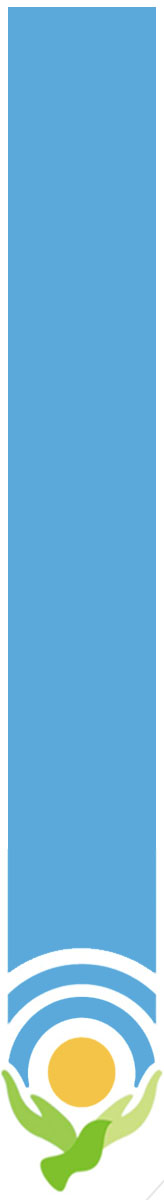 Система социального обслуживания Ленинградской области
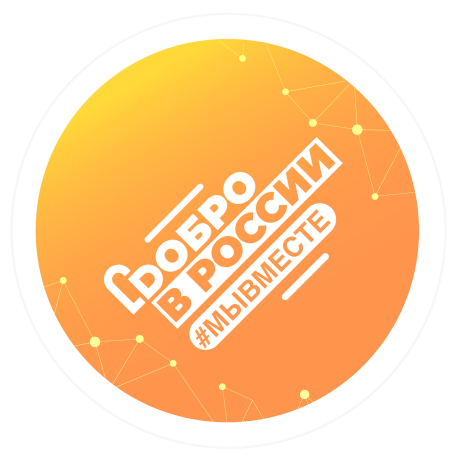 Бесплатная социально-бытовая помощь на дому оказана
4230
гражданам пожилого возраста
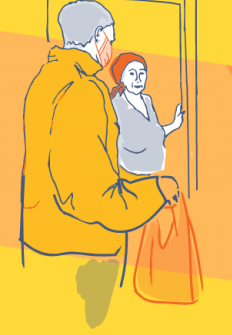 #МыВместе
#ДобрыйСосед
17
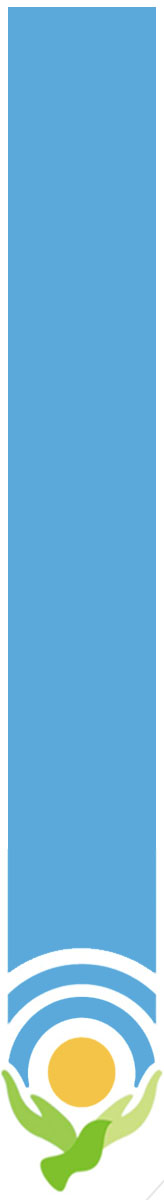 Ремонтные работы в учрежденияхсоциального обслуживания
ЛОГБУ "Ломоносовский КЦСОН "Надежда"
отделение социального обслуживания с временным пребыванием
современные требования для комфортного проживания 
предусмотрены все необходимые помещения для оказания социально-бытовых, социально-медицинских услуг, помещения для досуга и отдыха
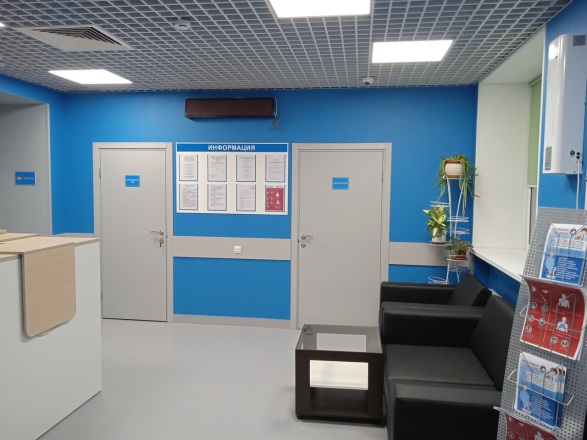 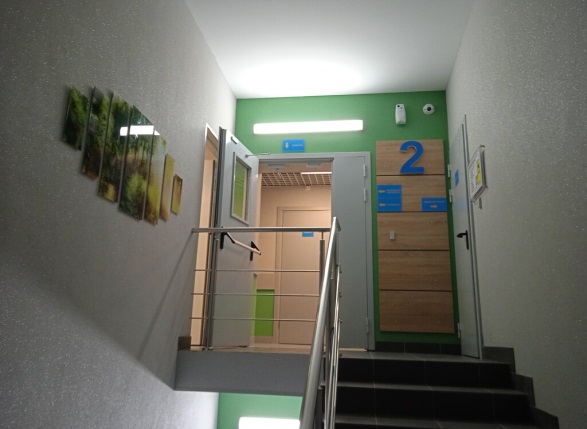 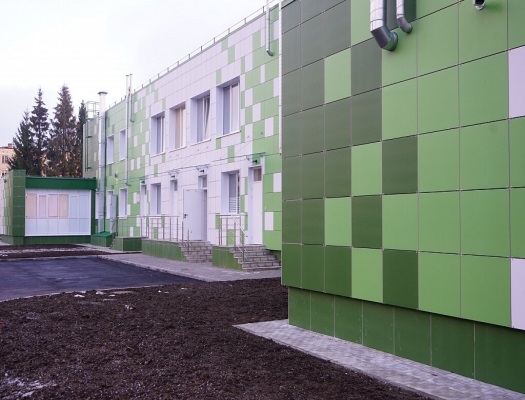 Запланированы ремонтные работ в
15 государственных учреждениях
18
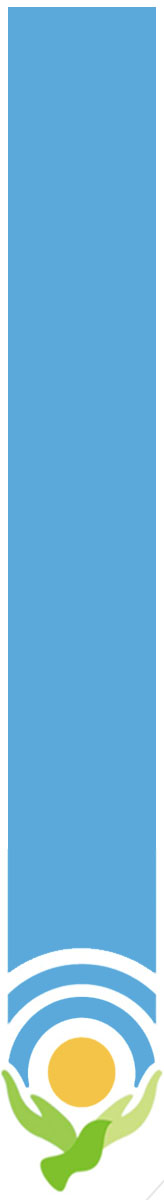 Совершенствование нормативной правовой базы социального обслуживания
Федеральный закон от 28 декабря 2013 № 442-ФЗ 
«Об основах социального обслуживания граждан 
в Российской Федерации»
Областной закон Ленинградской области 
от 30.10.2014 № 72-оз «О социальном обслуживании граждан в Ленинградской области»
Постановление Правительства Ленинградской области 
от 22 декабря 2017 года № 606 «Об утверждении порядков предоставления социальных услуг поставщиками социальных услуг в Ленинградской области»
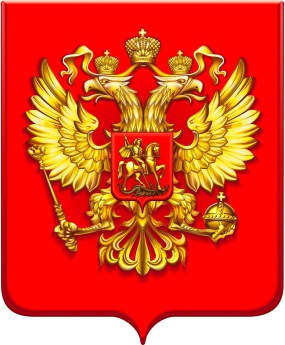 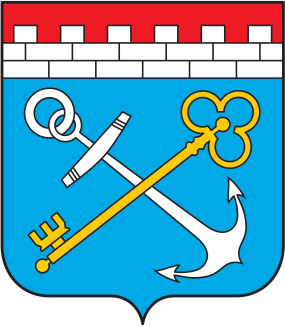 19
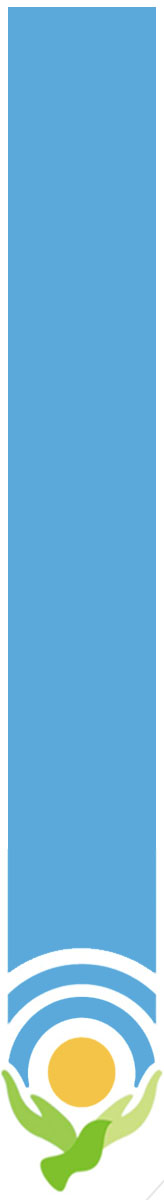 Государственные учреждения социального обслуживания
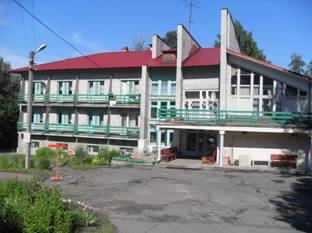 Результаты независимой оценки качества организациями социальной сферы
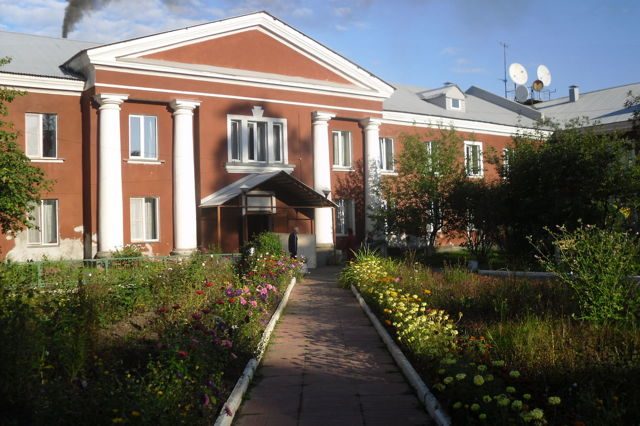 Тихвинский 
дом-интернат
92,7 балла из 100
Лужский ПНИ
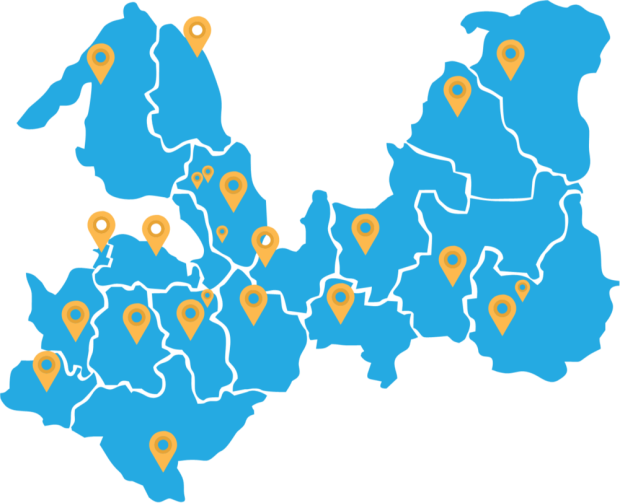 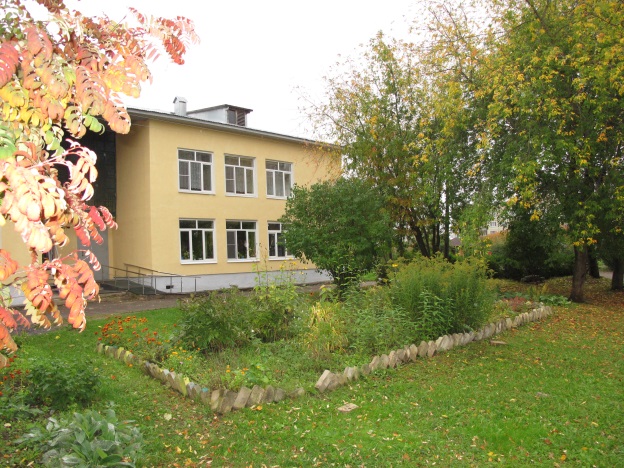 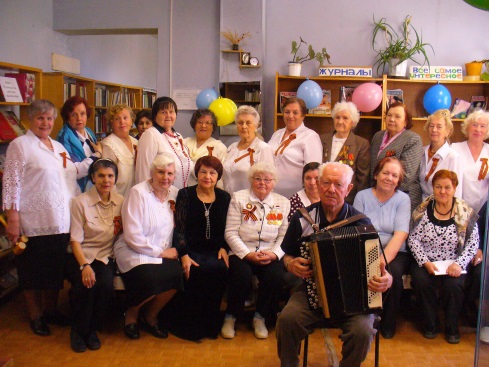 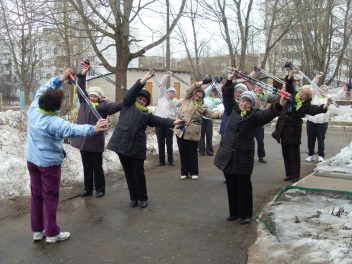 Волховский КЦСОН 
«Береника»
20
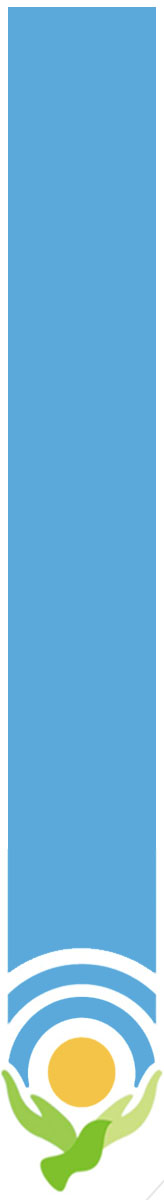 Наиболее востребованные услуги
15 технологий социального обслуживания для 17 тысяч жителей - инвалидов, пожилых людей и детей-инвалидов
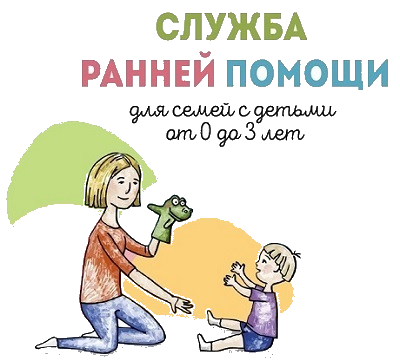 Социальное такси
Тревожная кнопка
Дорога к дому
Университет третьего возраста
Ранняя помощь детям от 0-3 лет
Размещена в информационной системе "Смартека" для дальнейшего тиражирования на всей территории Российской Федерации
162 чел
406 чел
21
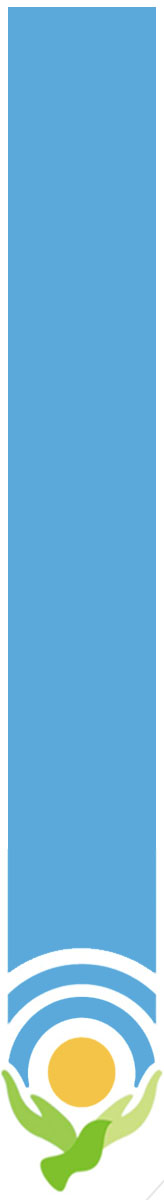 Социально ориентированные некоммерческие организации
Взаимодействие с 17 СОНКО, в числе которых общественные организации
Социальная реабилитация граждан, больных наркоманией, прошедших курс медицинской реабилитации
Комплекс мероприятий, направленных на реабилитацию и социальную интеграцию инвалидов Ленинградской области
Государственная поддержка и развитие деятельности СОНКО
Иппотерапия (реабилитация детей-инвалидов) 
Профилактика социального сиротства
22
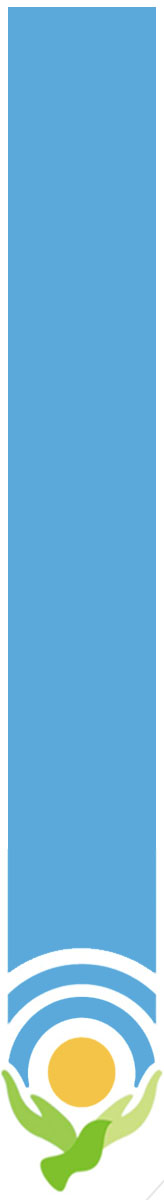 Университет третьего возраста
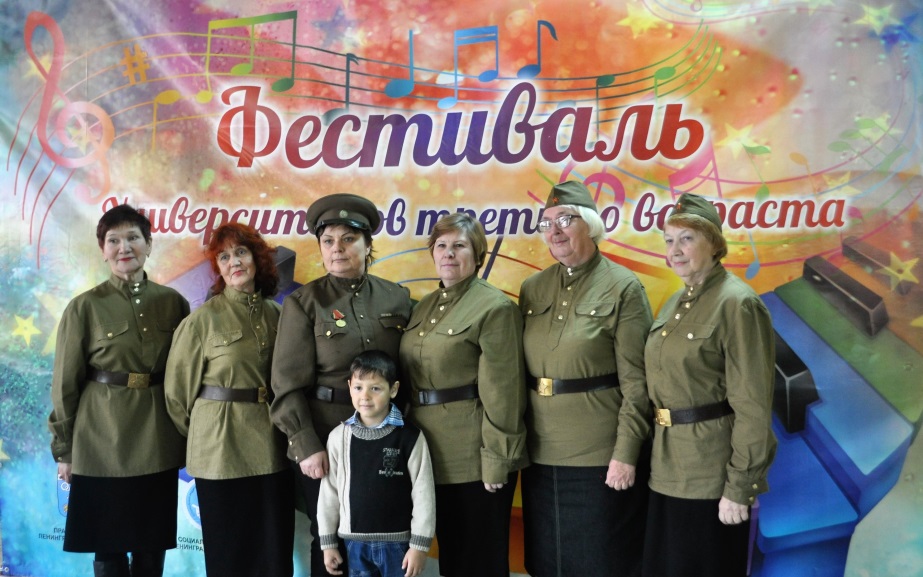 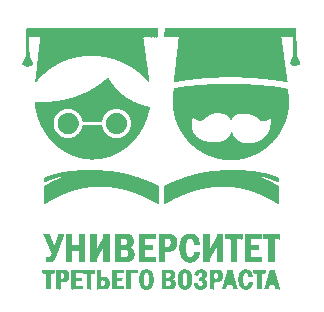 Культура и искусство – 300 человек 
Здоровьесбережение и здоровый образ жизни – 300 человек
Информационные и компьютерные технологии – 400 человек 
Культурно-досуговая деятельность - 500 человек
23
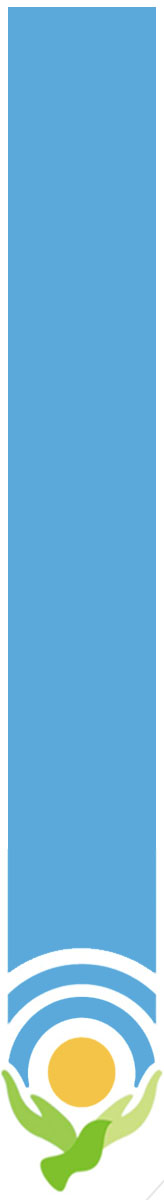 Социальный проект «Дорога к дому»
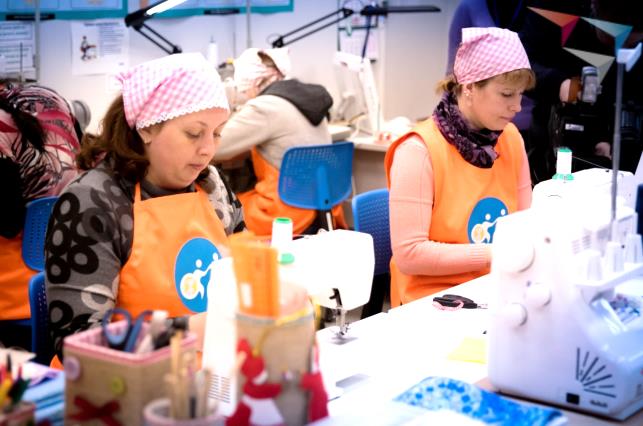 обеспечение жилыми помещениями на период реализации механизма социальной интеграции

оказание содействия в трудоустройстве

реализация мероприятий по сопровождаемому проживанию,  в том числе оказание содействия в получение социальных услуг на дому
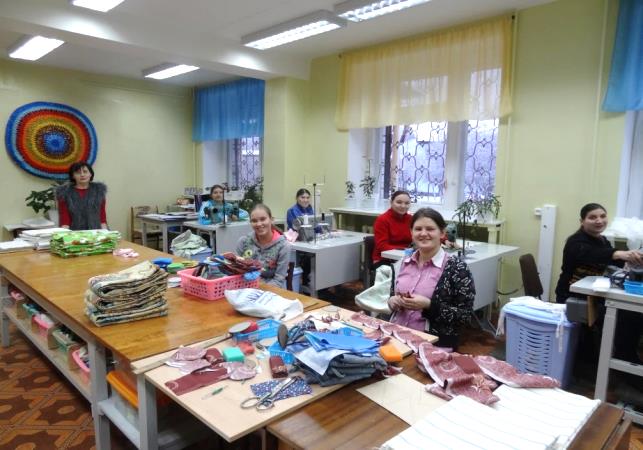 23-1
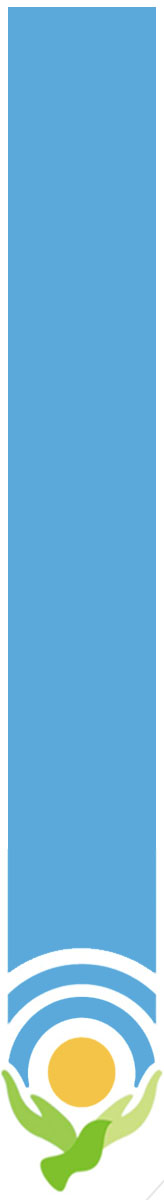 Пропаганда семейных ценностей
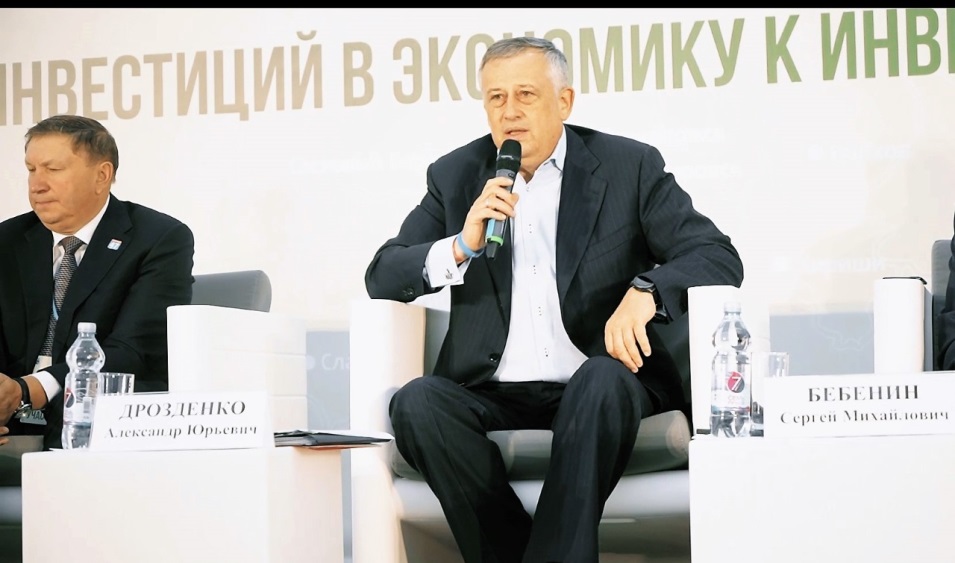 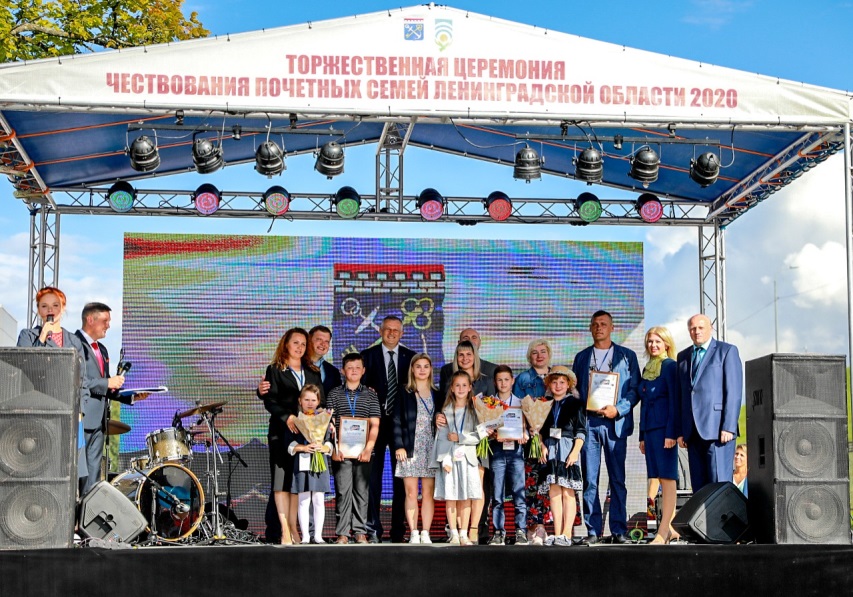 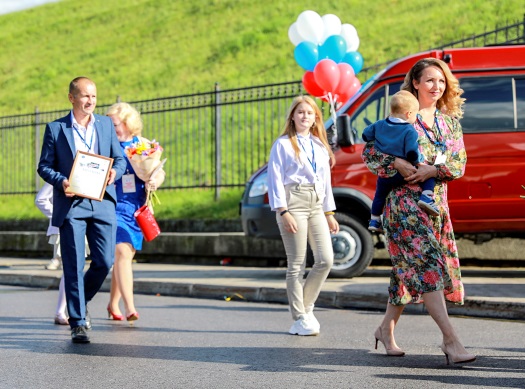 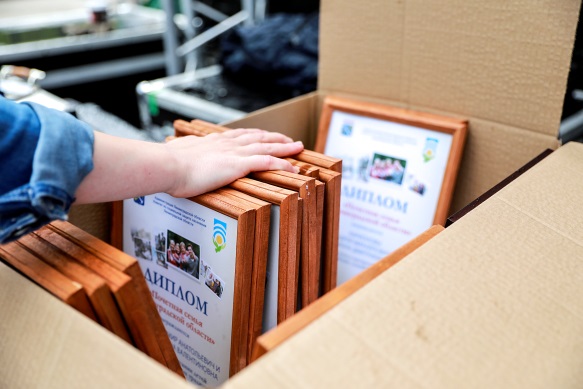 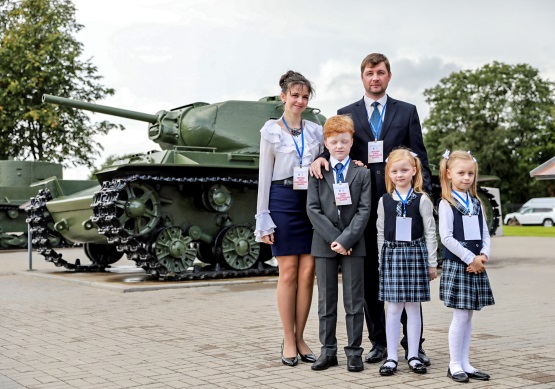 24
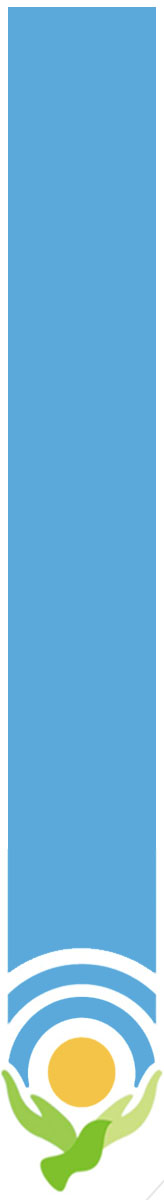 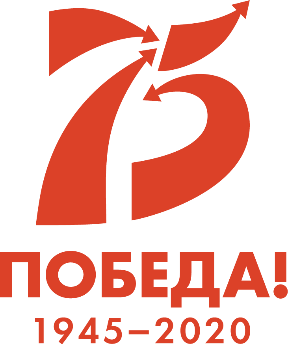 Учреждены единовременные выплаты:
инвалидам и участникам Великой Отечественной войны – 7000 руб.  
лицам, награжденным знаком «Жителю блокадного Ленинграда»- 7000 руб.  
бывшим несовершеннолетним узникам фашизма – 7000 руб.
несовершеннолетним детям в период Великой Отечественной войны 1941-1945 годов –  5000 руб.
вдовам (вдовцам) умерших инвалидов и участников  Великой Отечественной войны – 4000 руб.
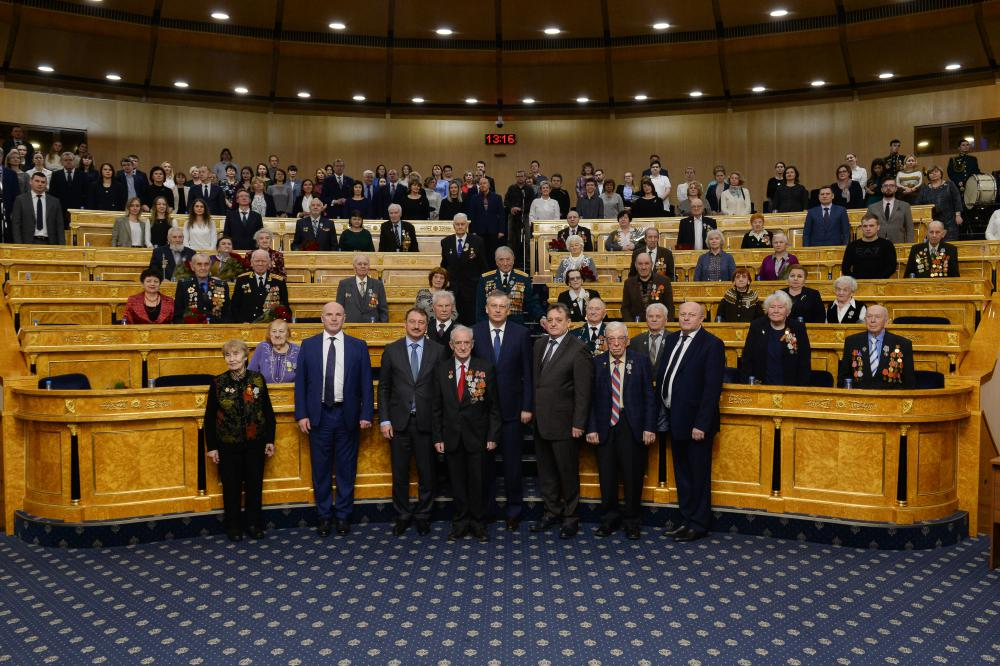 25
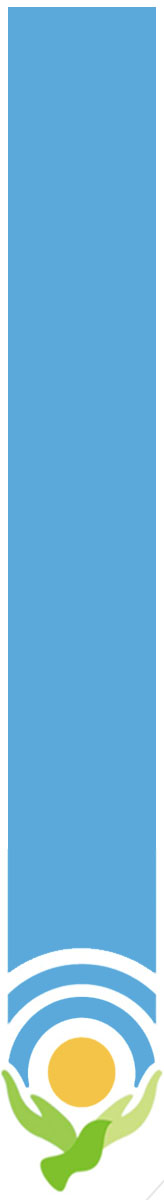 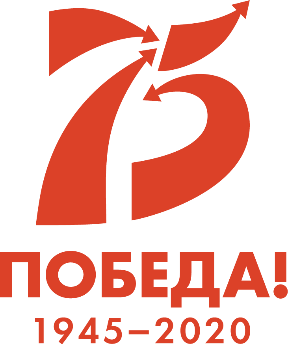 ЕДВ направлена 97 481 жителю Ленинградской области на сумму более 516 млн.руб.
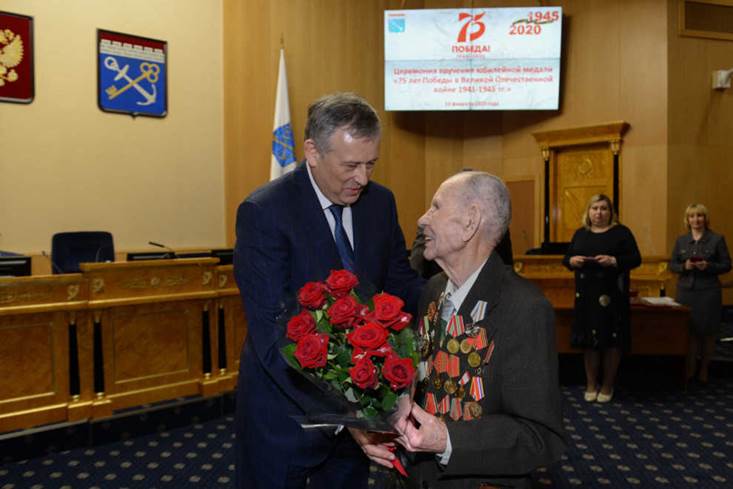 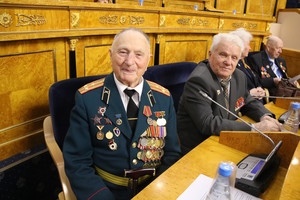 ЕДВ 7000 рублей - 14 651 чел.
ЕДВ 5000 рублей - 82 454 чел.
ЕДВ 4000 рублей - 280 чел.
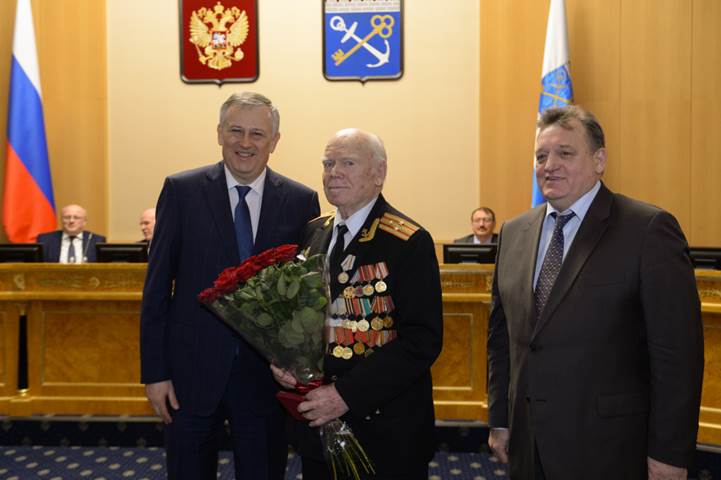 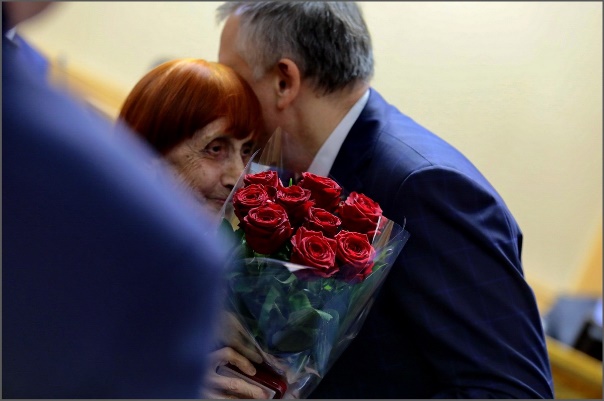 26
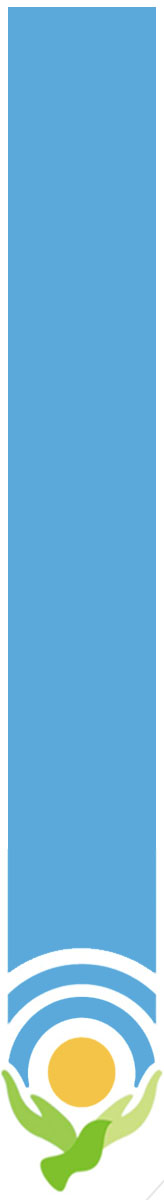 Механизм быстрого доведения помощидля каждого
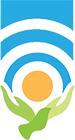 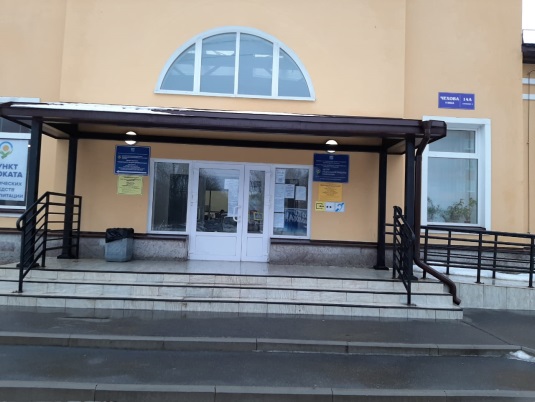 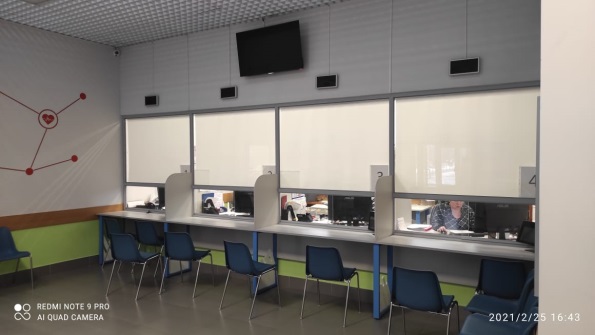 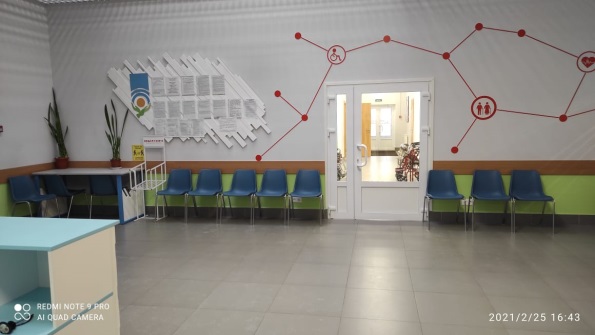 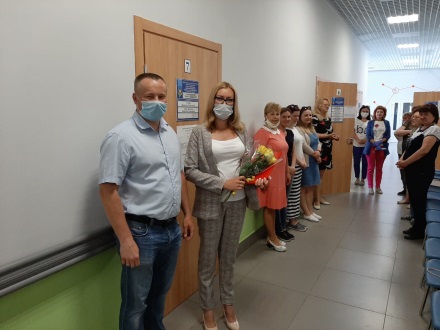 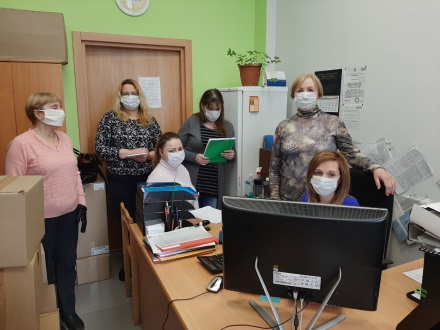 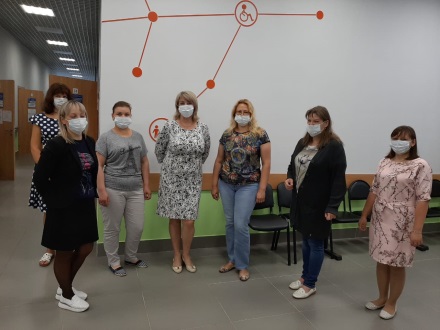 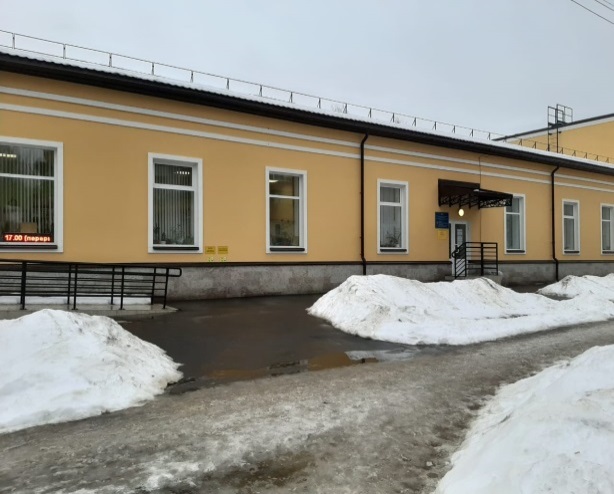 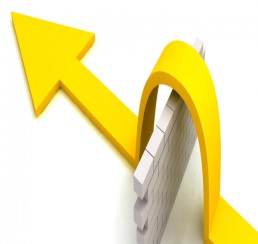 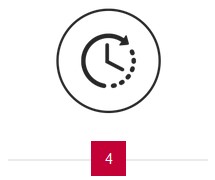 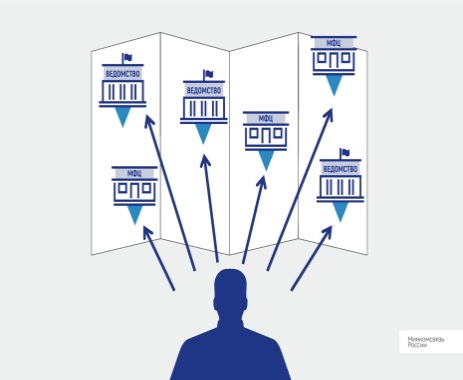 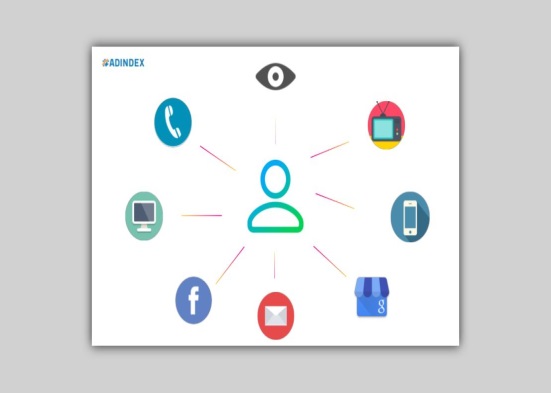 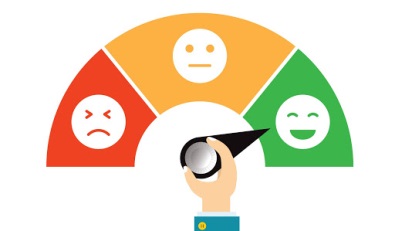 27
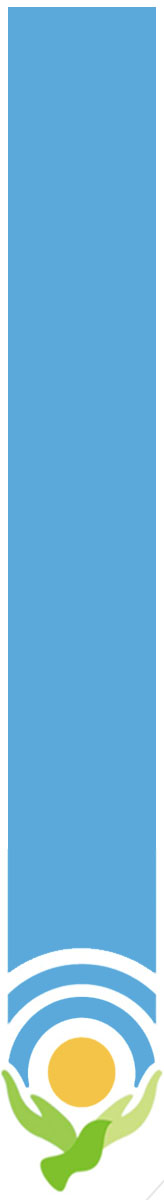 Цифровая трансформация социально значимых госуслуг
Внесены изменения в нормативные правовые акты 
для предоставления госуслуг: 
исчерпывающий перечень документов, предоставляемых гражданами;
уточненный перечень межведомственных запросов; 
перечень документов, подтверждающих сведения о доходах; 
документы, подтверждающие отсутствие доходов;
отказ в предоставлении услуг с учетом типовых отказов;
измененная форма заявления с возможностью декларировать сведения
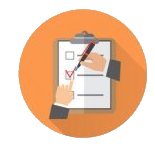 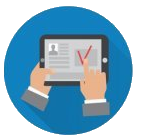 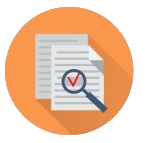 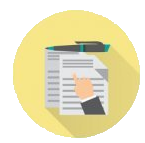 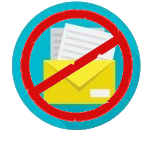 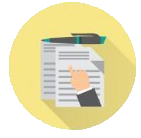 25 приоритетных государственных услуг социальной защиты населения в цифровой контур
«Цифровое государственное управление»
28
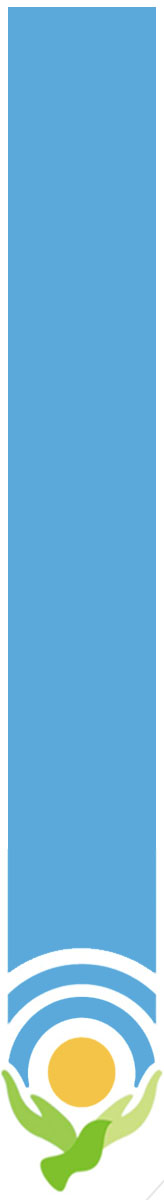 Цифровая трансформация социально значимых госуслуг
Статистика. Аналитика. 
Открытые данные
АИС "Соцзащита"
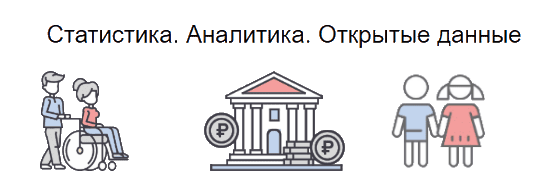 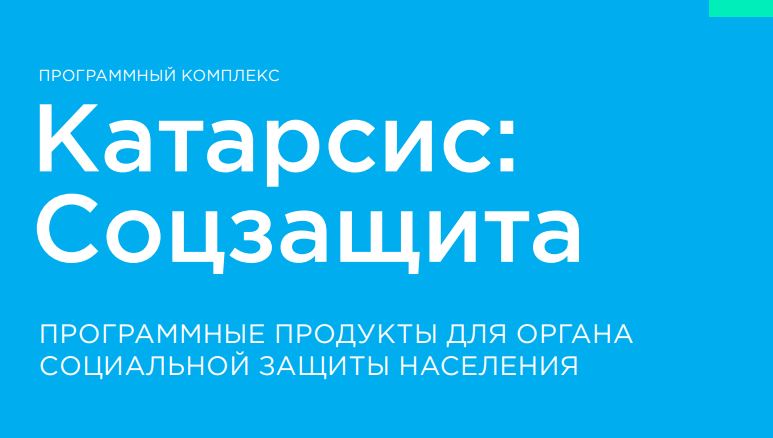 Проактивное информирование
«Рождение ребенка»
«Установление инвалидности»
«Наступление пенсионного возраста»

Ленинградская область имеет 100% наполнения сведений по 27 локальным мерам социальной защиты в общероссийском рейтинге
28-1
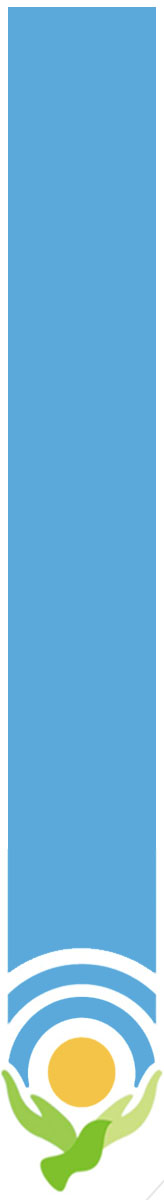 Цифровая трансформация социально значимых госуслуг
ПУВ ЕГИССО
Возможность взаимодействия с гражданами посредством Единого портала государственных и муниципальных услуг
Межведомственное взаимодействие с государственными органами и организациями в электронном виде
Предоставление гражданами заявлений и документов в электронном виде
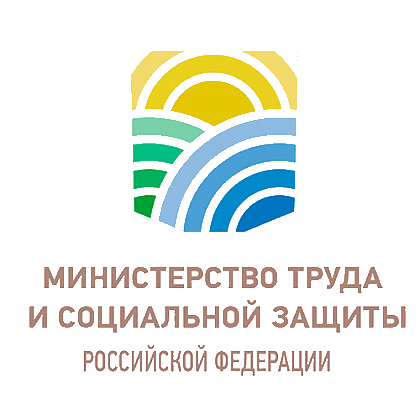 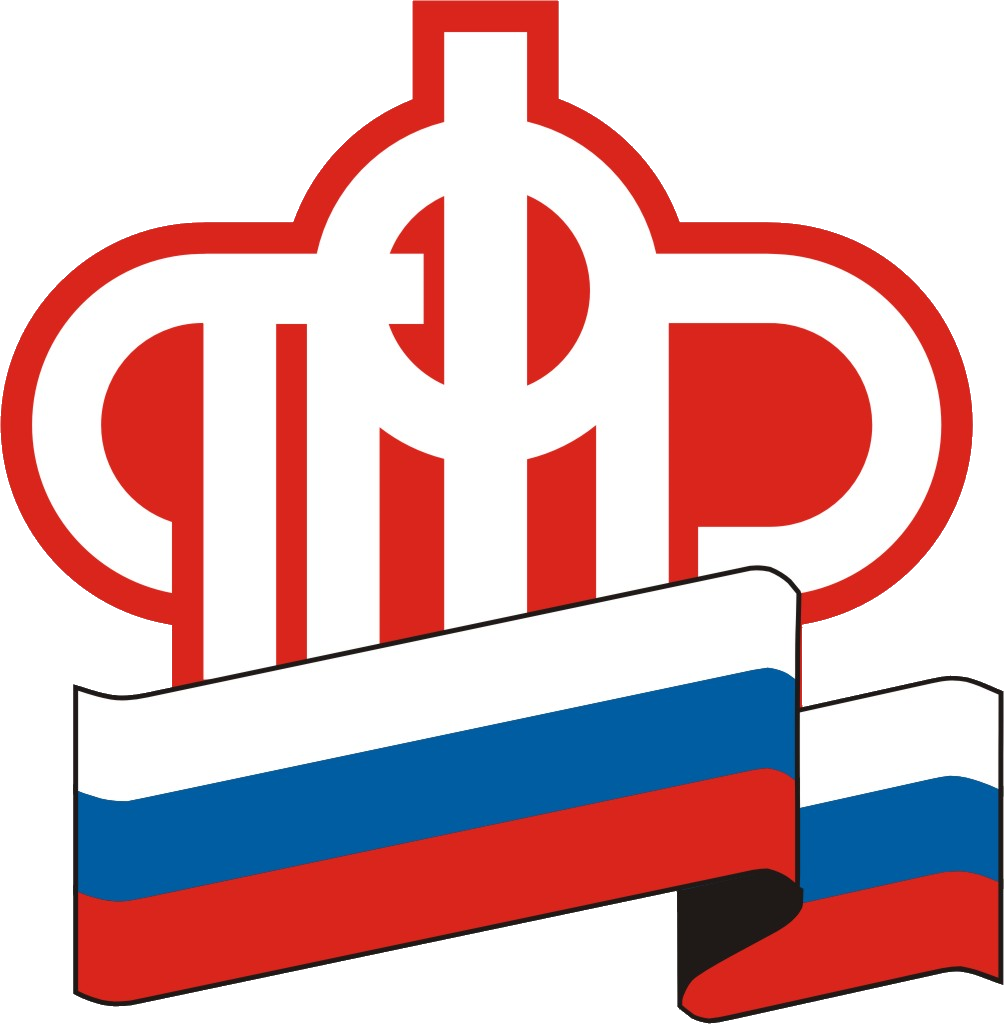 29
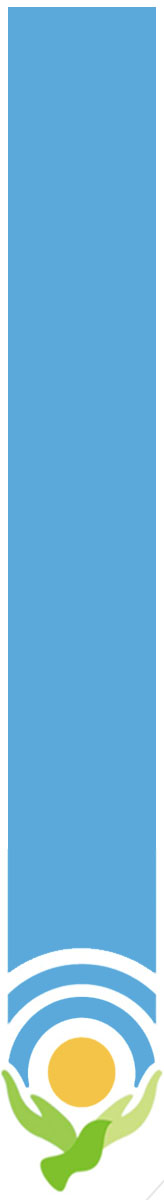 Цифровая трансформация социально значимых госуслуг
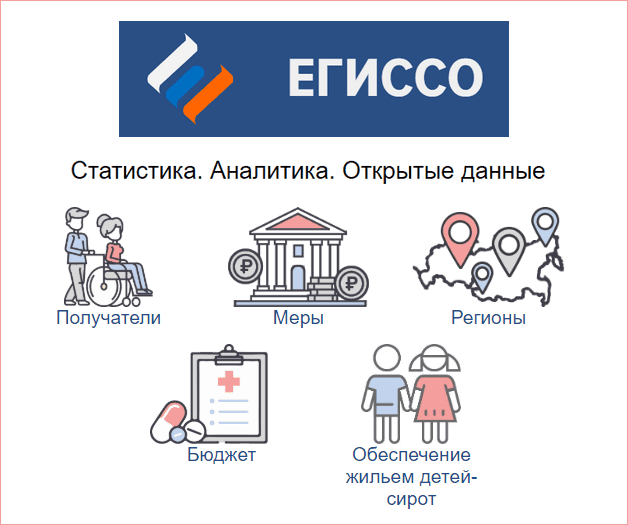 Результаты перевода в электронный формат массовых социально значимых государственных услуг:
Услуги в электронном виде
Беззаявительный порядок предоставления
Автоматизированное назначение
Сведения, подтверждающие наличие прав на получение мер социальной поддержки, в электронном виде
Банк данных льготных категорий граждан
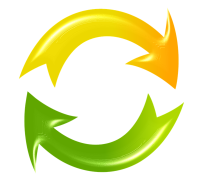 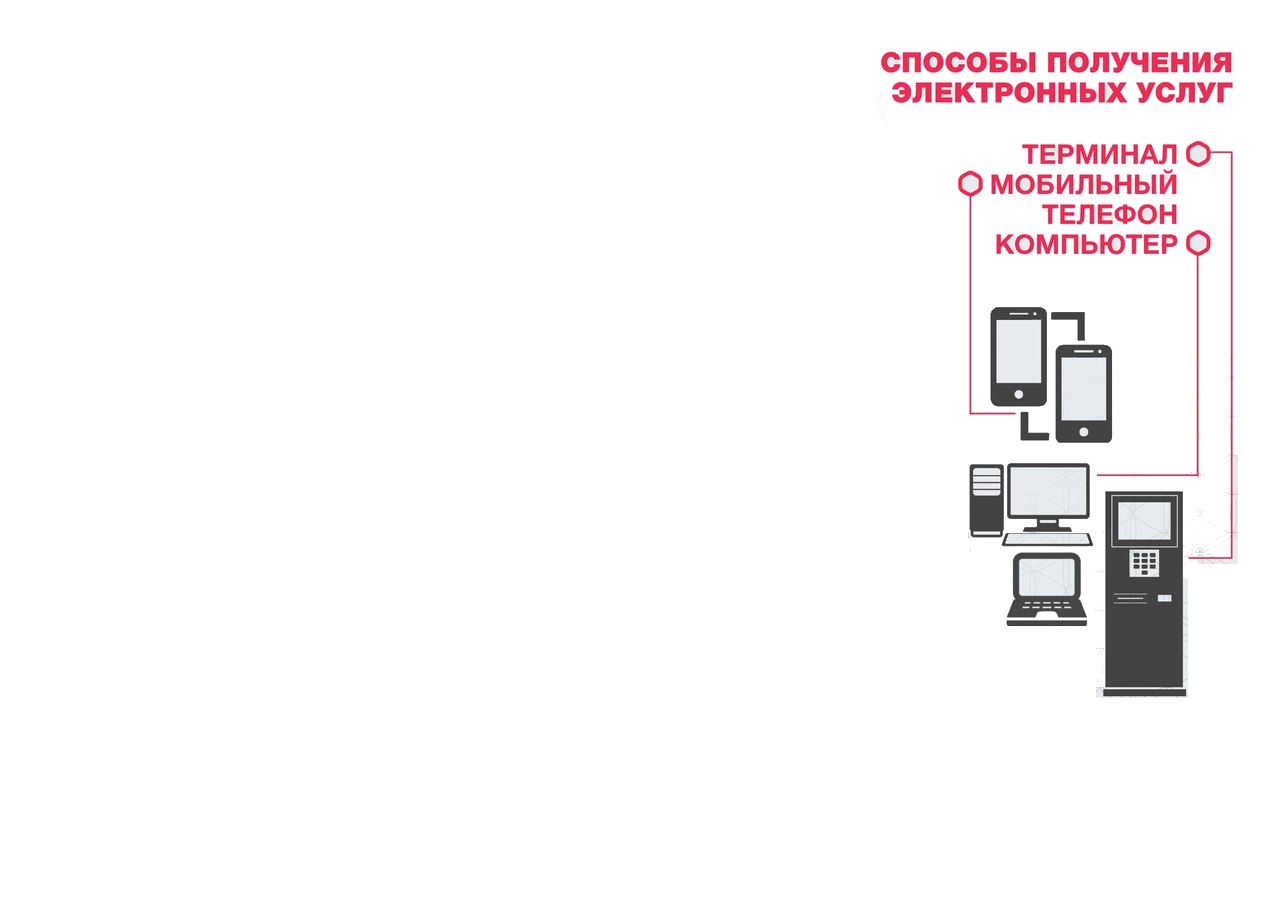 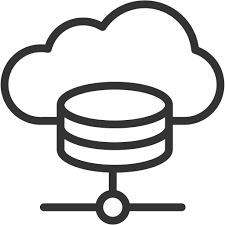 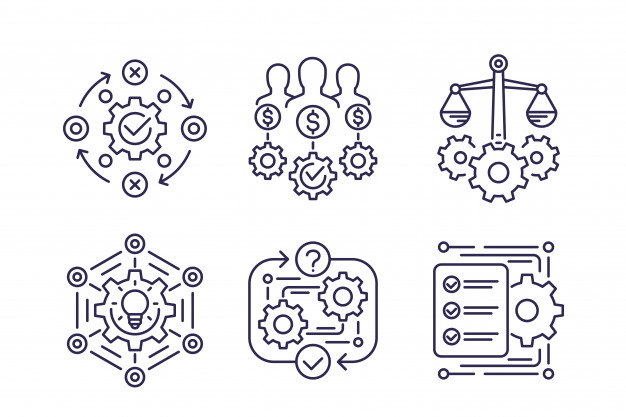 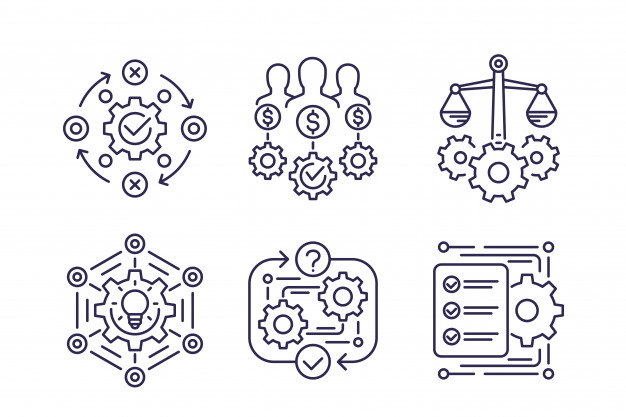 29-1
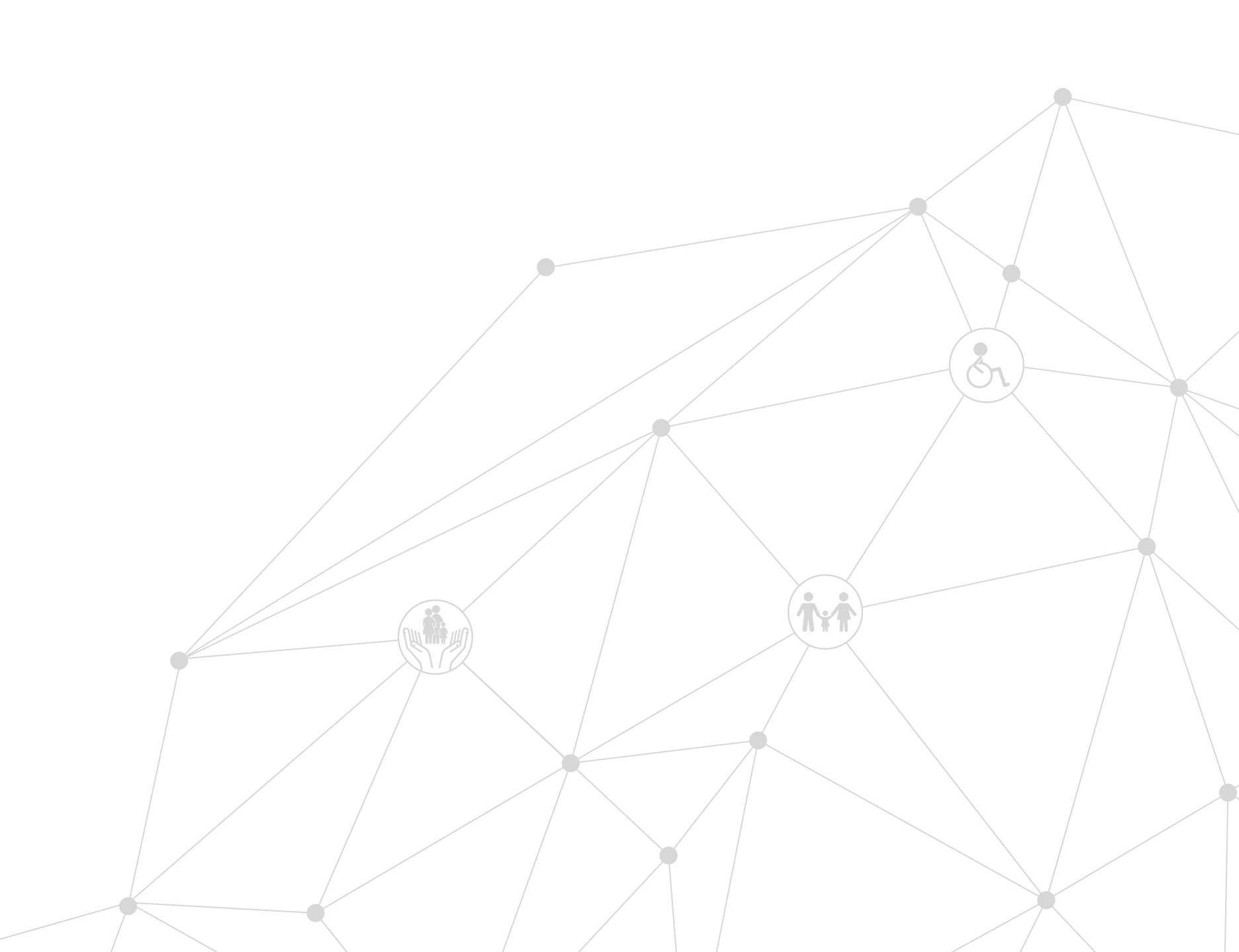 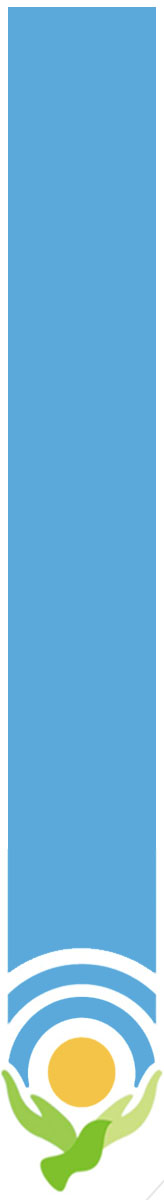 Благодарю за внимание!
30